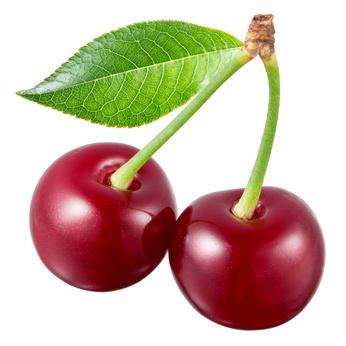 BRIDGE CLUB DE MONTMORENCY
ASSEMBLEE GENERALE
9 janvier 2024
Approbation du PV de l’AG 2022
Rapport moral
Bilan financier 2022/2023
Approbation des comptes
Budget prévisionnel
Suppression compte bancaire SG
Vie du club, compétitions, tournois
Questions diverses
Renouvellement des membres du CA
Ordre du jour
101 adhérents au total 

71 Licenciés
30 Sympathisants
Les Adhérents
Les Adhérents
Age moyen : 75 ans
Les Adhérents
Pyramide des âges
Les Adhérents
Vie du Club
Entretien des locaux
Investissements
Fonctionnement
École de Bridge
…
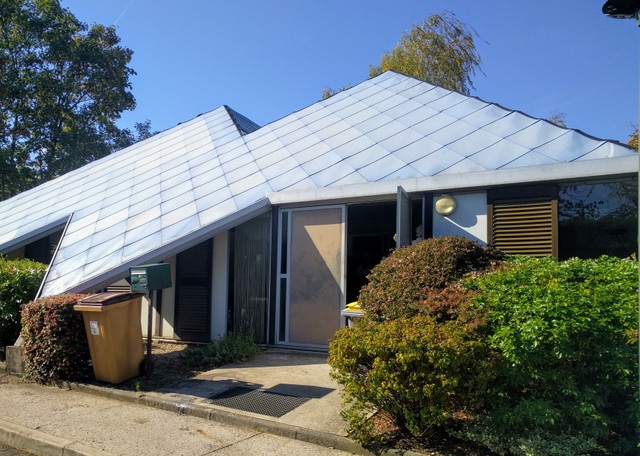 Vie du Club
Bilan financier
Bilan financier
Bilan financier (détail dépenses)
BILAN 2022 / 2023
Bilan financier
Budget prévisionnel
CHARGES FIXES INCOMPRESSIBLES 	  3456 
DEPENSES VARIABLES BRIDGE 		  8273
DEPENSES VARIABLES VIE DU CLUB 	  5000
RECETTES PREVISIONNELLES 		16735


Prévision recettes/dépenses  16735 16729
		Budget en équilibre
Budget Prévisionnel
Compétitions : Résultats 
Finale Nationale Dames x 4

Tournois
Régularité
Festifs
Simultanés ?


École de bridge : Participation au CFEB
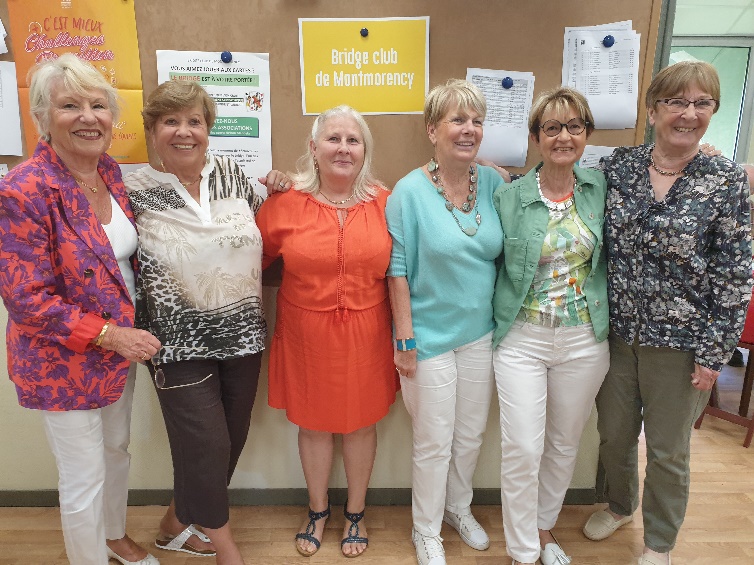 Vie du Club
?
Questions diverses
Membres :
Michèle Bachy ; Monique Lagier ; Florence Richard ; Alain Bodart-Démoulins ; Christian Ducrot ; Houry Zuili ; Alain Weill : Martine De Rosière ; Françoise Fournier.
Membre démissionnaire : -----
Membre à renouveler : -----
Nouveaux membres à élire : -----
Renouvellement du CA
Bonne galette !
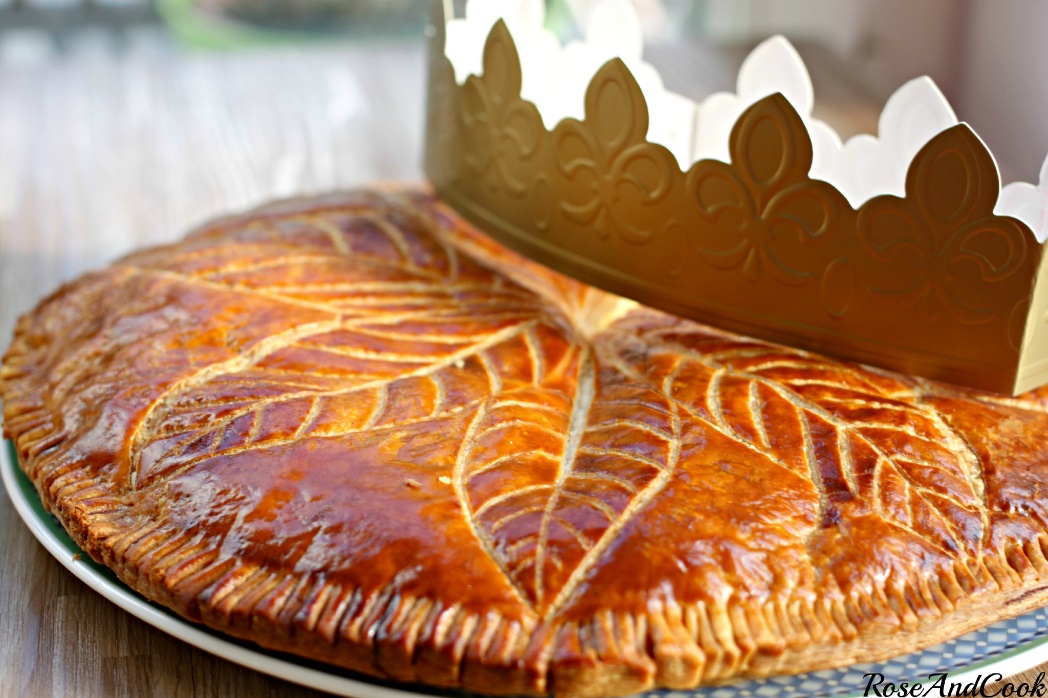 Merci de votre attention
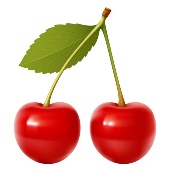